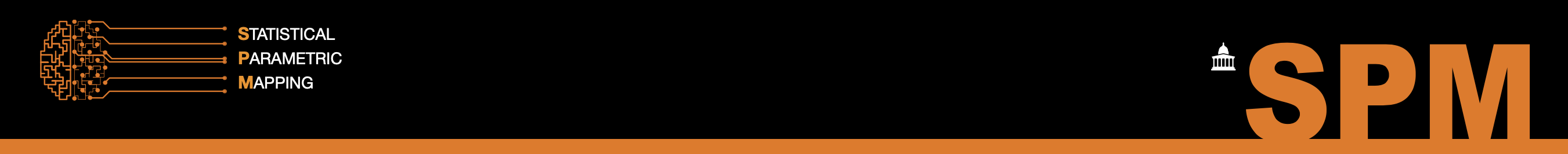 DCM for fNIRS: Theory and Practice
Methods for Dummies 2021/22
Peter Crowe

Thanks: Magda Dubois & Jolanda Malamud
Slides adapted in part from MfD 2004
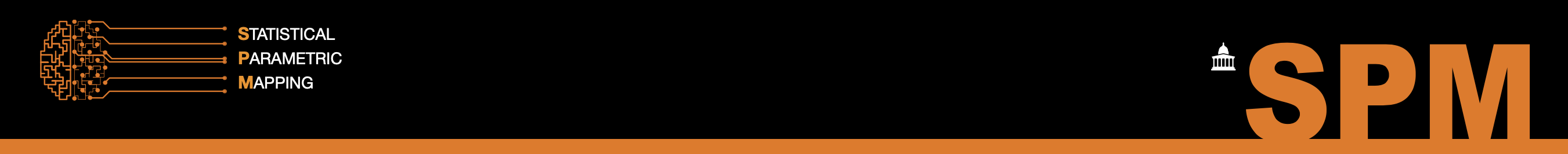 Overview
Effective Connectivity
DCM overview
Bilinear model
Hemodynamic model
Model comparison
DCM for fNIRS
Motor Imagery example
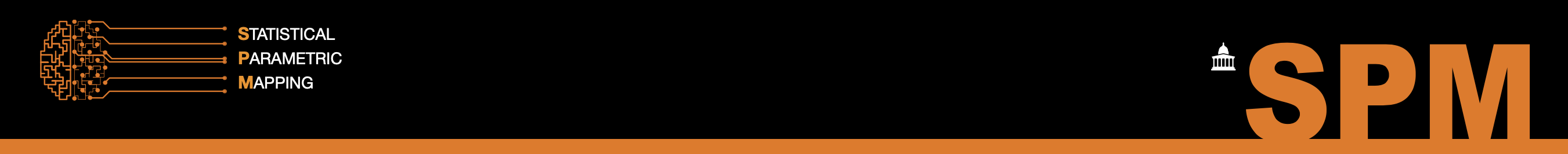 Effective Connectivity
Recalling PPI, EC models changes in coupling between regions

In DCM inputs are deterministic as opposed to stochastic

Plausible nonlinear, dynamic generative model of brain responses
DCM differs from previous approaches to modelling brain responses,
using a dynamical, nonlinear approach and deterministic inputs
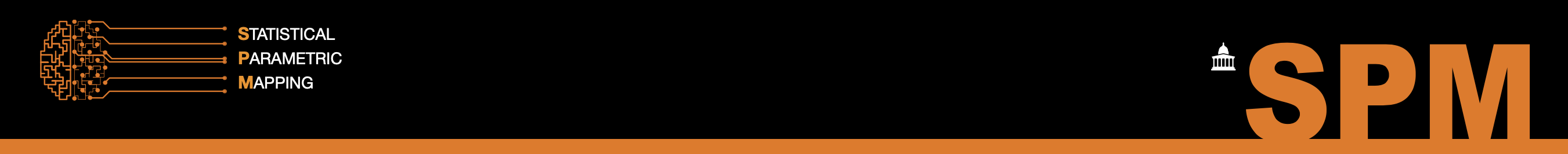 DCM overview
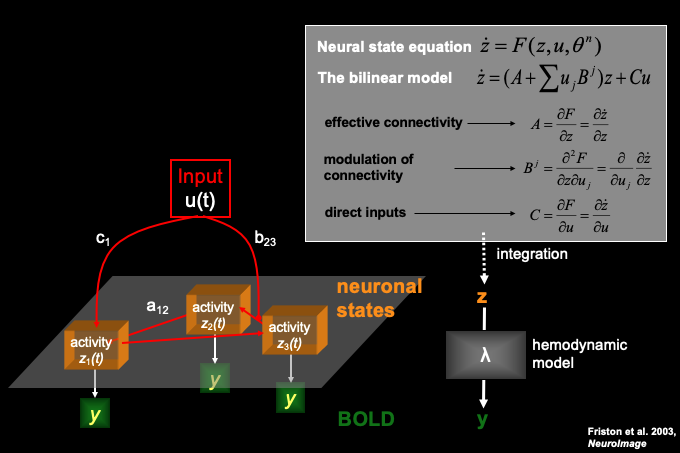 Neuronal states are modelled separately for each region of interest,
their connectivity matrix is acted upon directly and indirectly
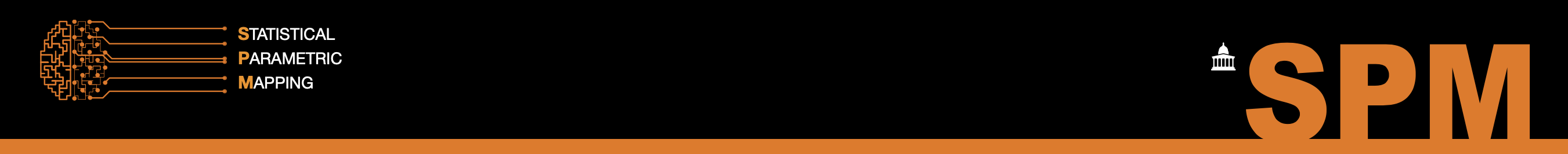 Bilinear model
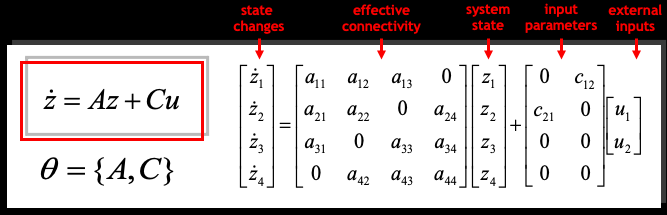 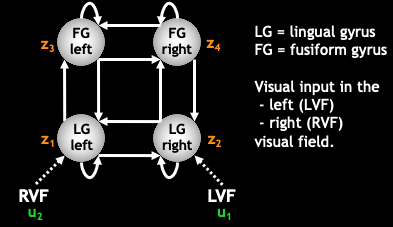 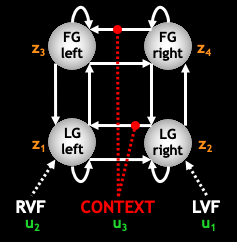 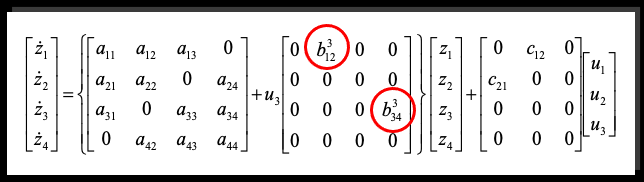 Inclusion of inputs effecting modulation between regions transforms
a linear dynamical system into a bilinear model
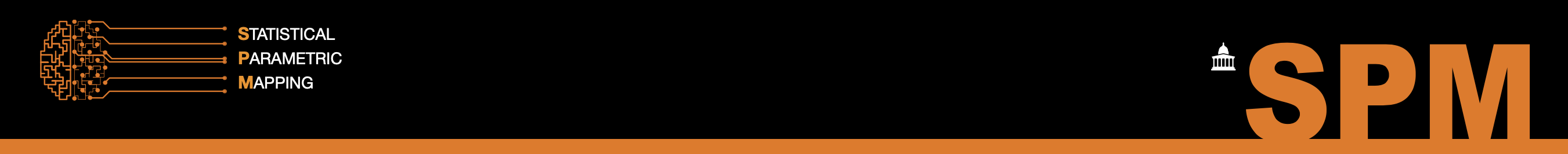 Bilinear model
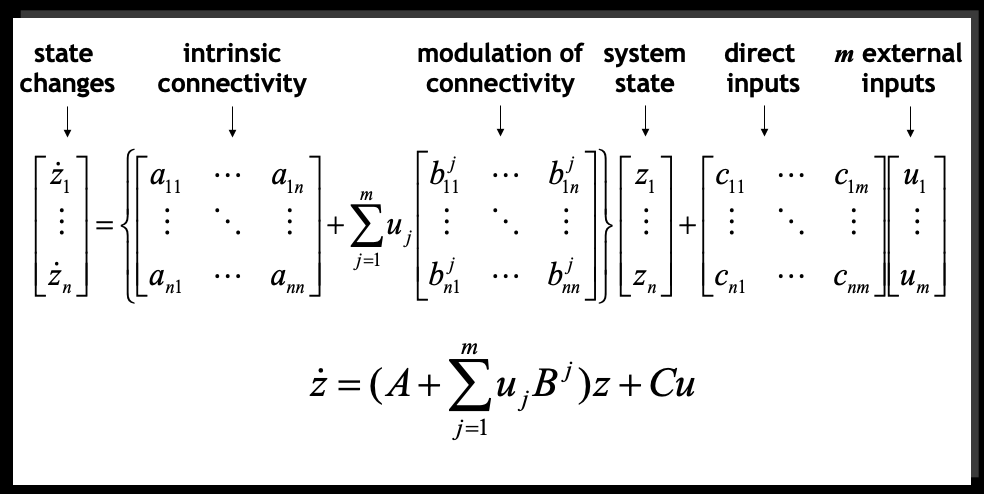 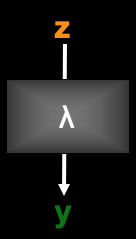 DCM estimates parameters at the neuronal level such that the modelled BOLD signals are maximally similar to the experimentally measured BOLD signals
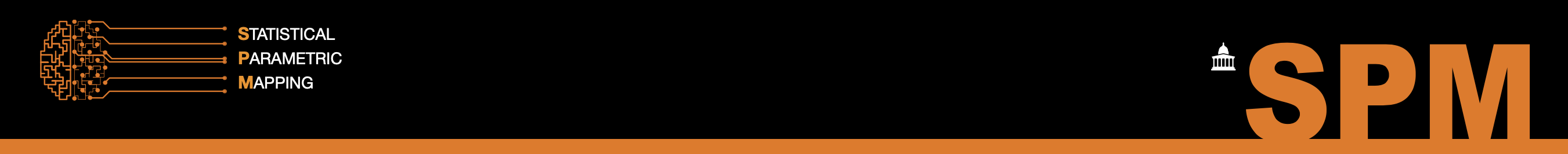 Hemodynamic model (BOLD)
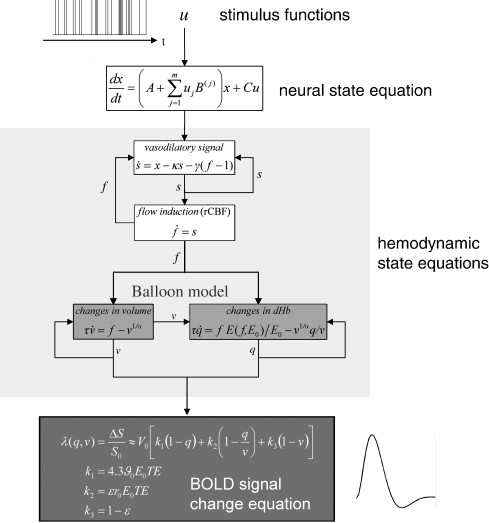 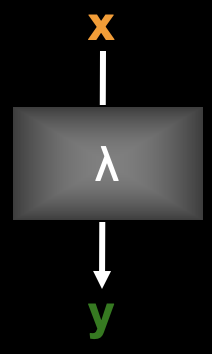 Stephan et al. 2007, 
Neuroimage
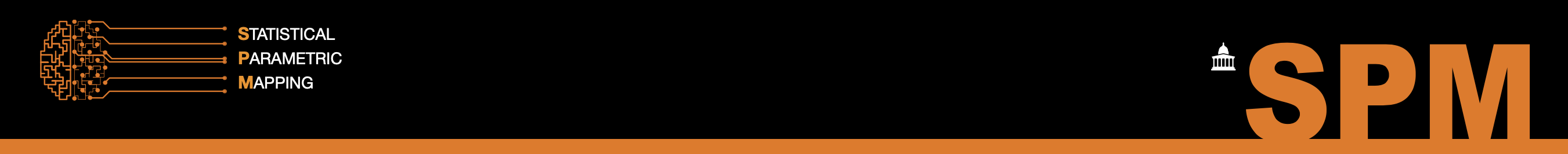 Model comparison
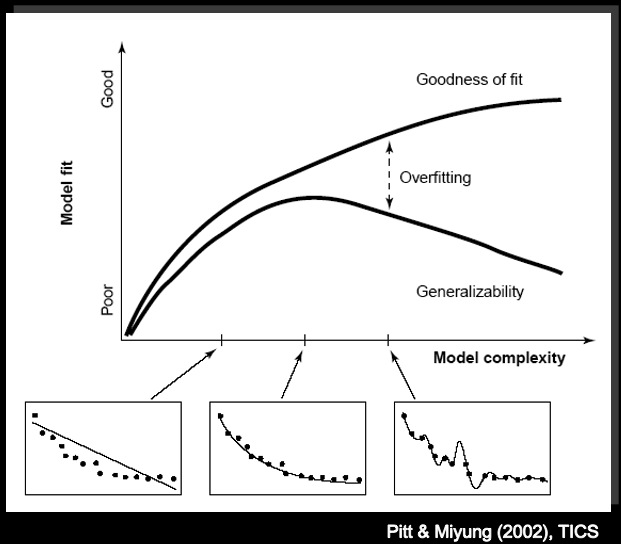 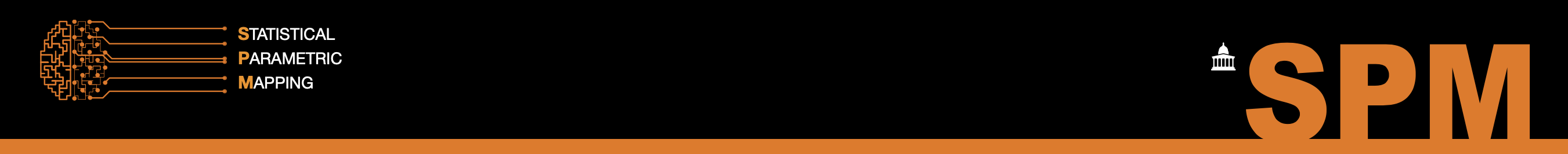 DCM for fNIRS
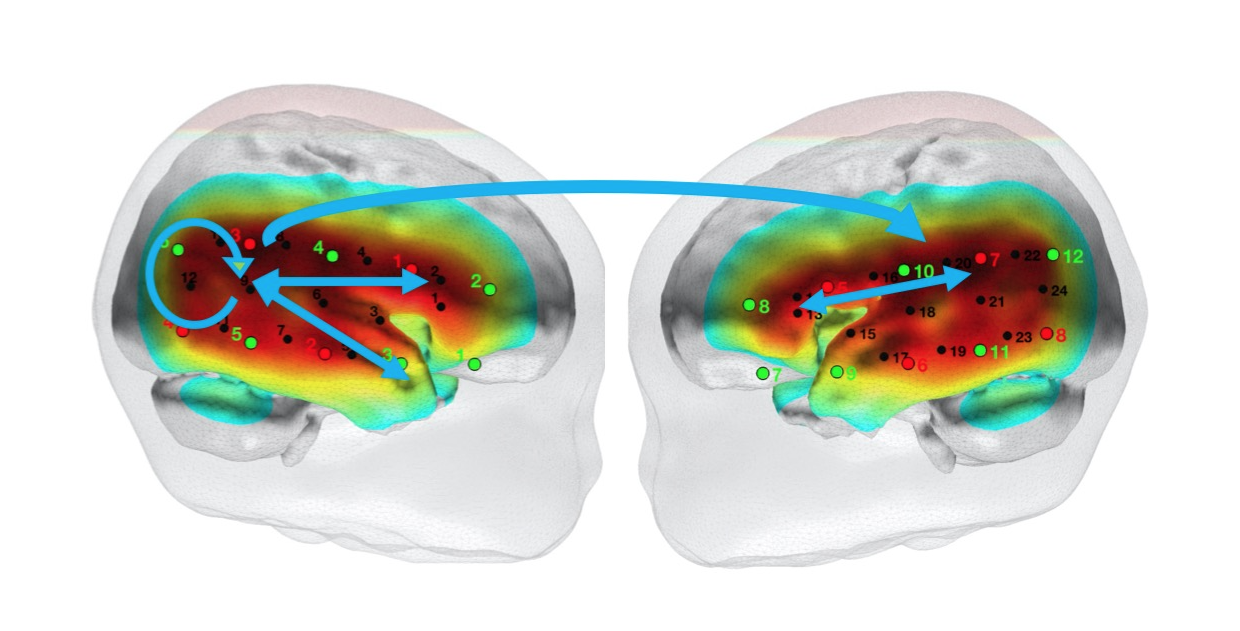 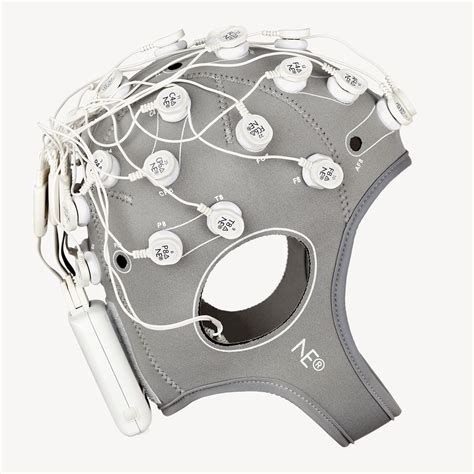 BrainHack Donostia
Neuroelectrics
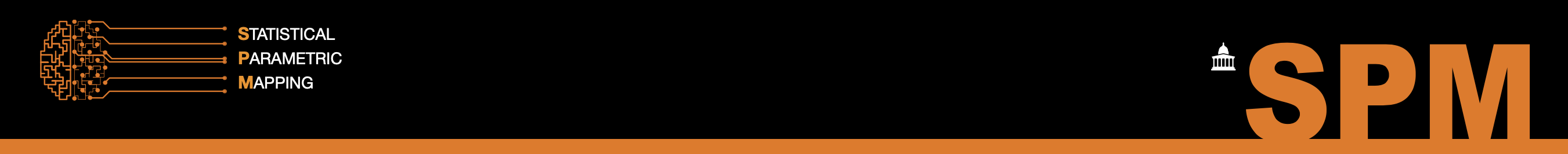 DCM for fNIRS
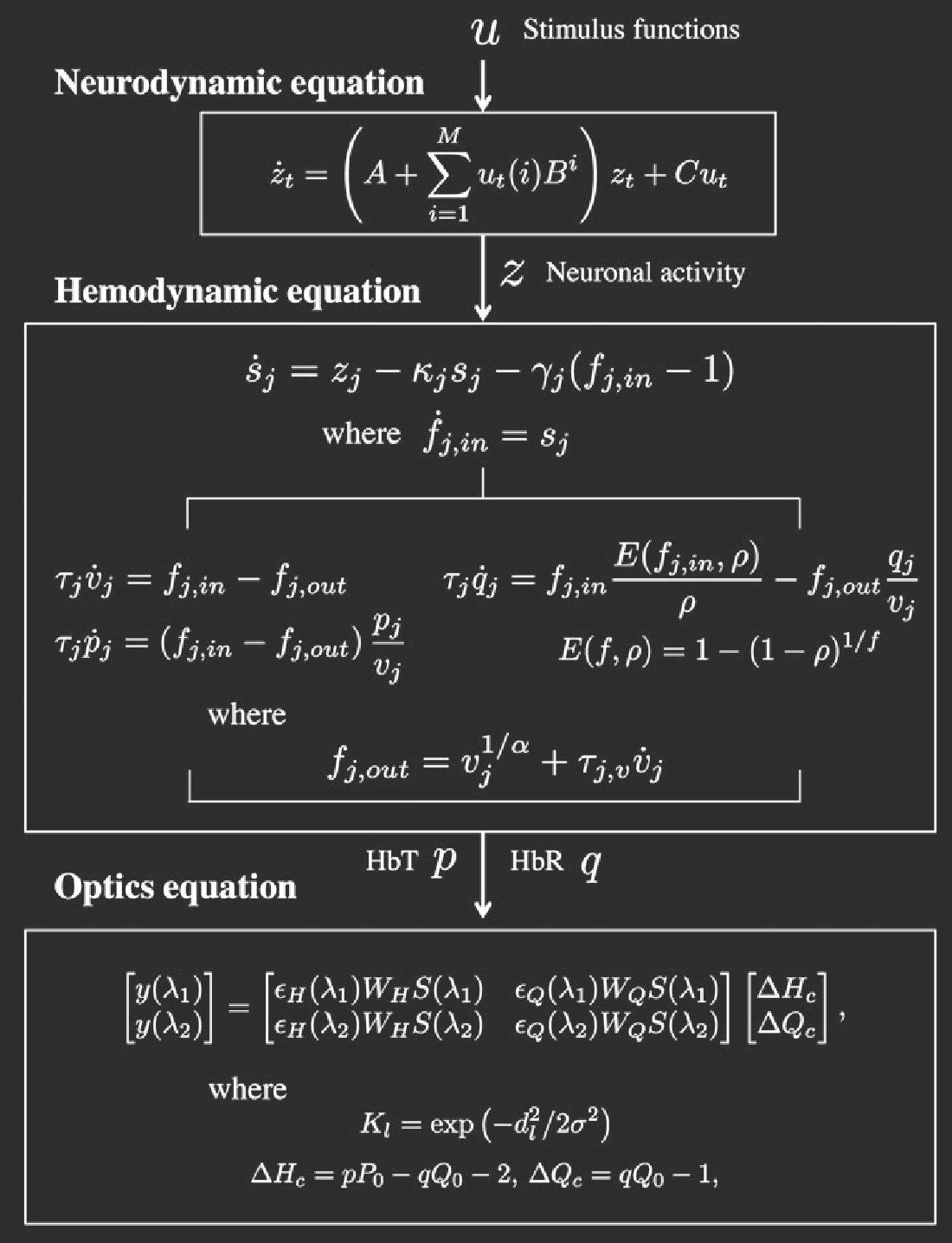 1. hemodynamics model:

2. optics model:

 						

3. optics model: 		
    spatially extended hemodynamic sources
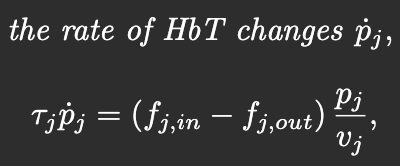 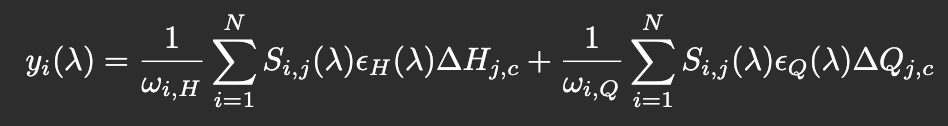 The neurodynamic and hemodynamic models used for 
DCM-fMRI analysis are extended for DCM-fNIRS
Tak et al. 2015, Neuroimage
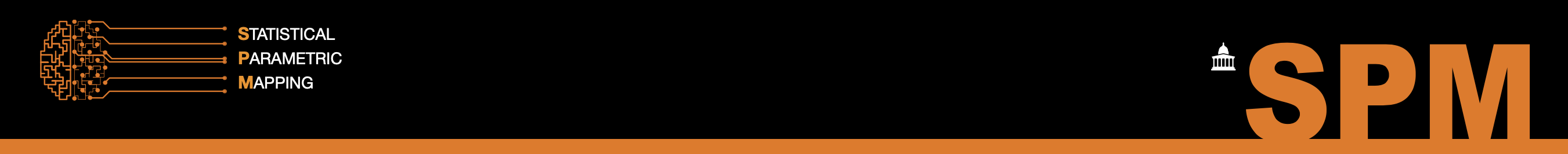 Motor Imagery example
Experimental Setup:
Session 1: squeeze and release a ball with right hand during task blocks
Session 2: kinaesthetic imagery of the same movement, without moving
In both: 5s blocks of tasks, 25s rest blocks

Previous findings:
activation in SMA and premotor cortex during ME & MI
reduced activation in M1 during motor imagery
DCM for fMRI: SMA-M1 coupling may serve to attenuate M1 activation during MI

Objectives:
how the MI condition affects the directed connections between SMA & M1
how these interactions are associated with the activity in M1 and SMA during ME & MI
during motor imagery SMA and premotor cortex are active while M1 is not,the example explores effects of SMA-M1 coupling
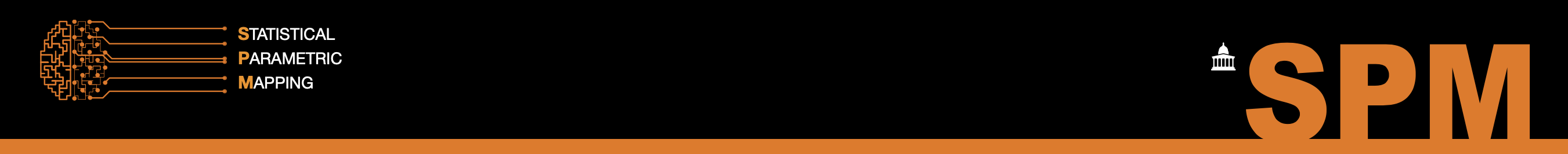 Motor Imagery example
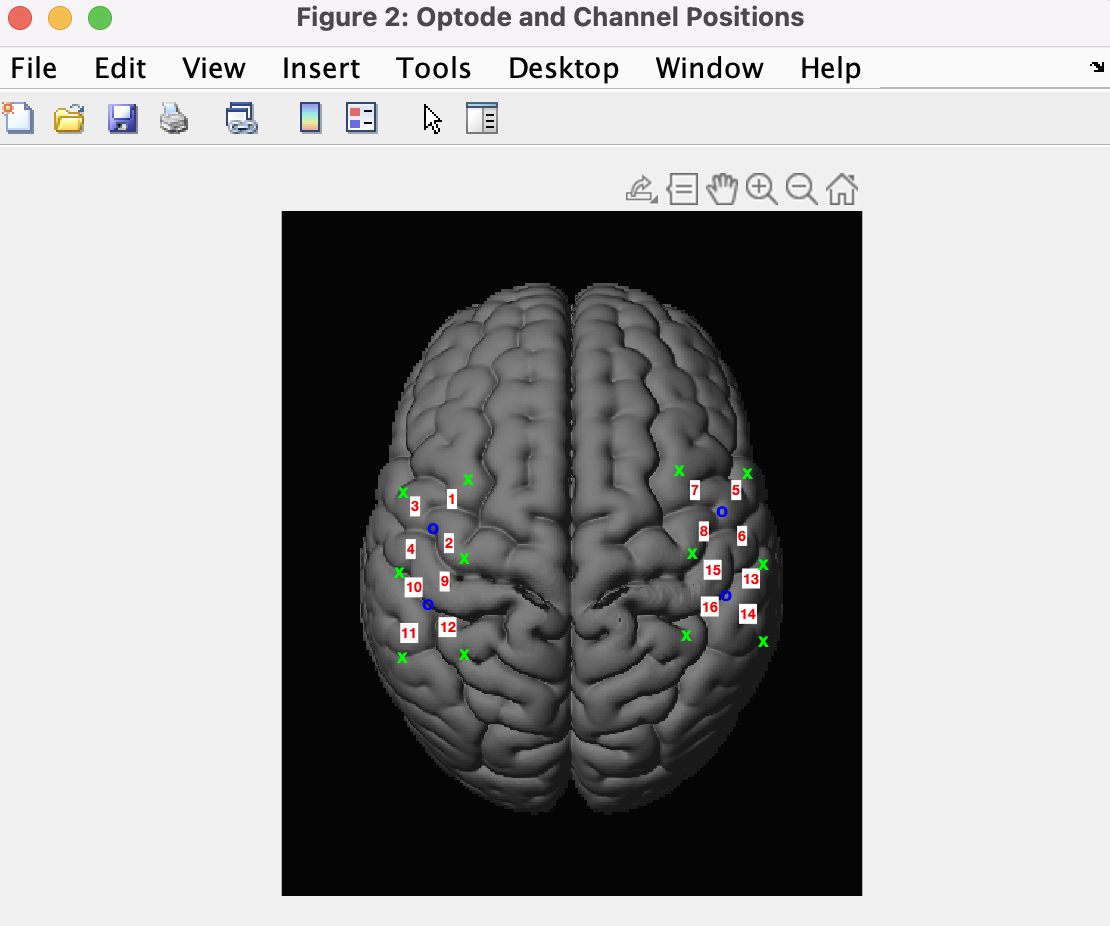 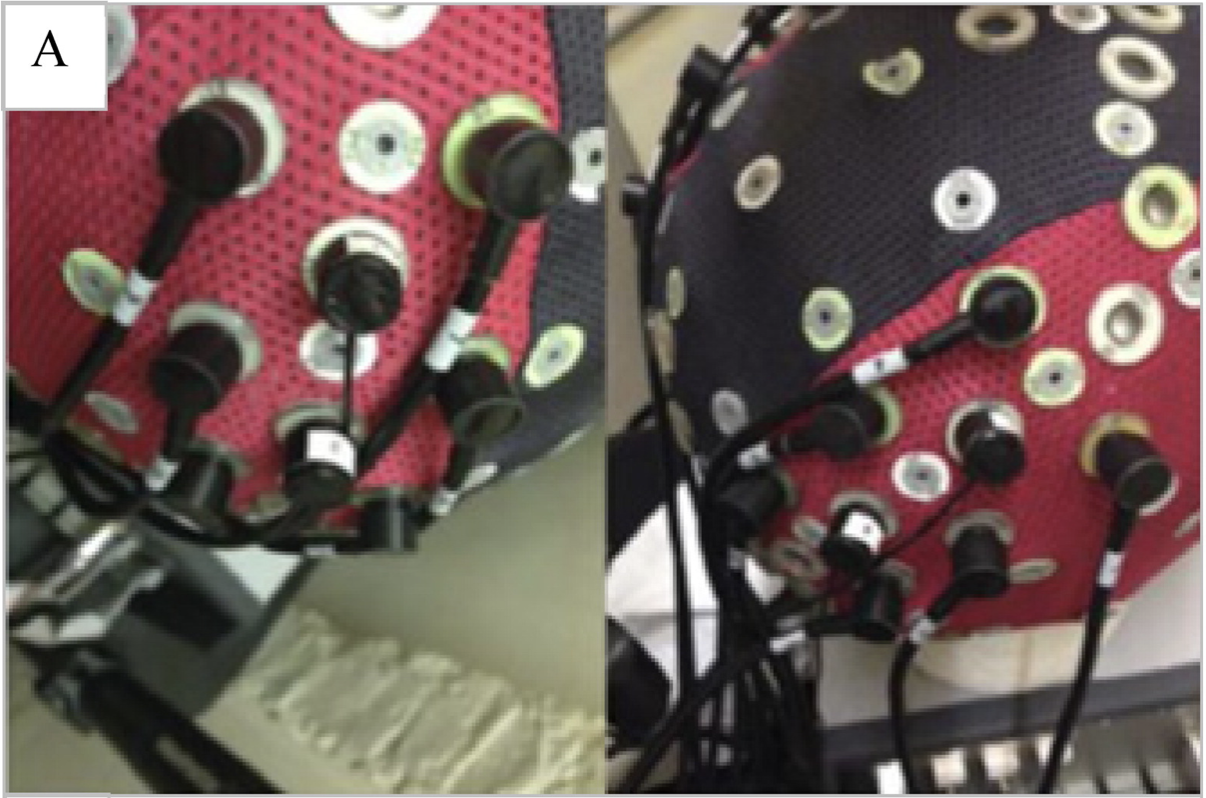 Kempny et al. 2016, Neuroimage
SPM12
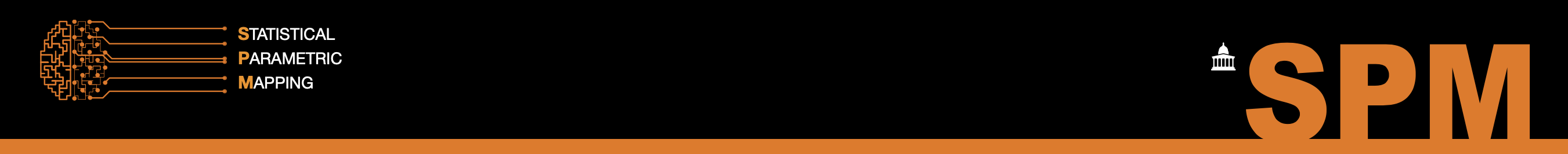 Motor Imagery example
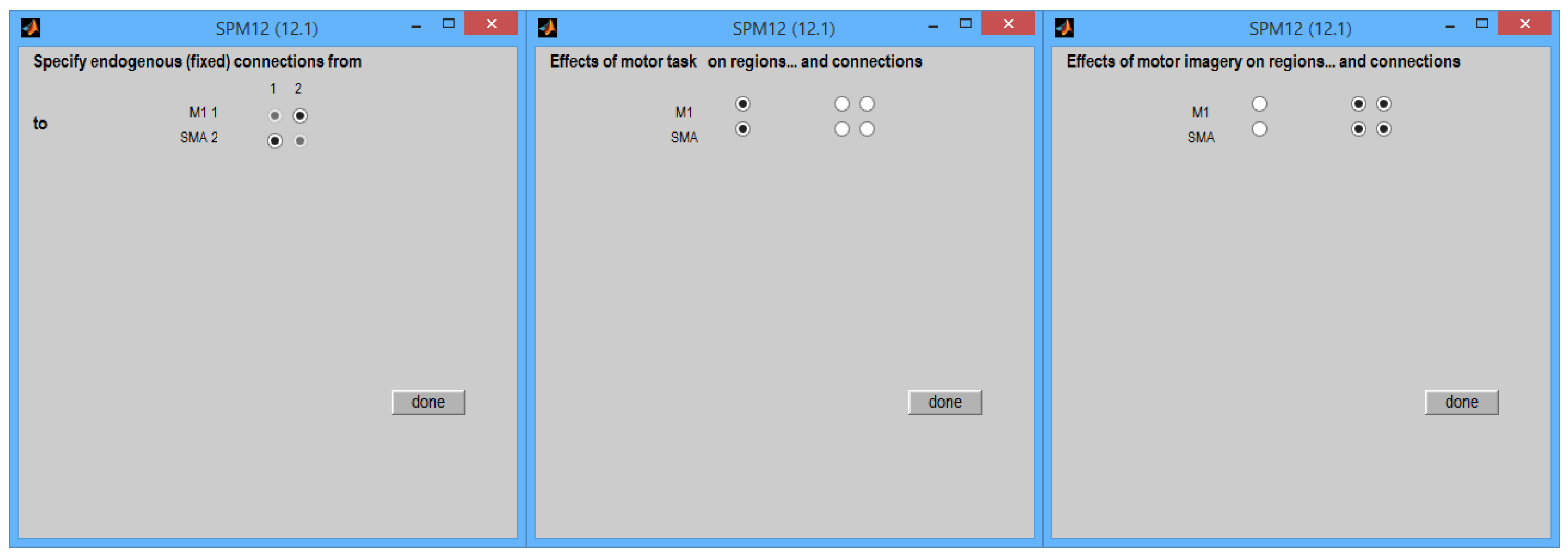 SPM12 Manual
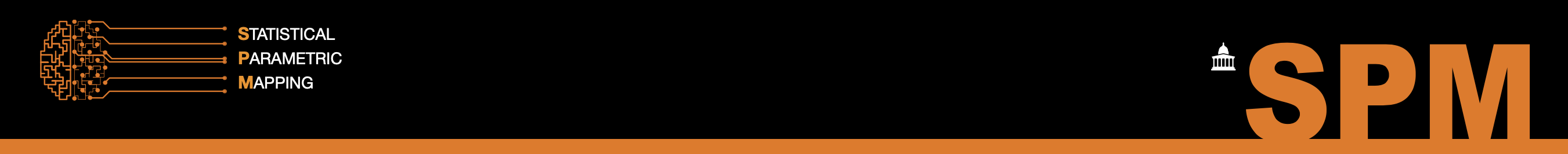 Motor Imagery example
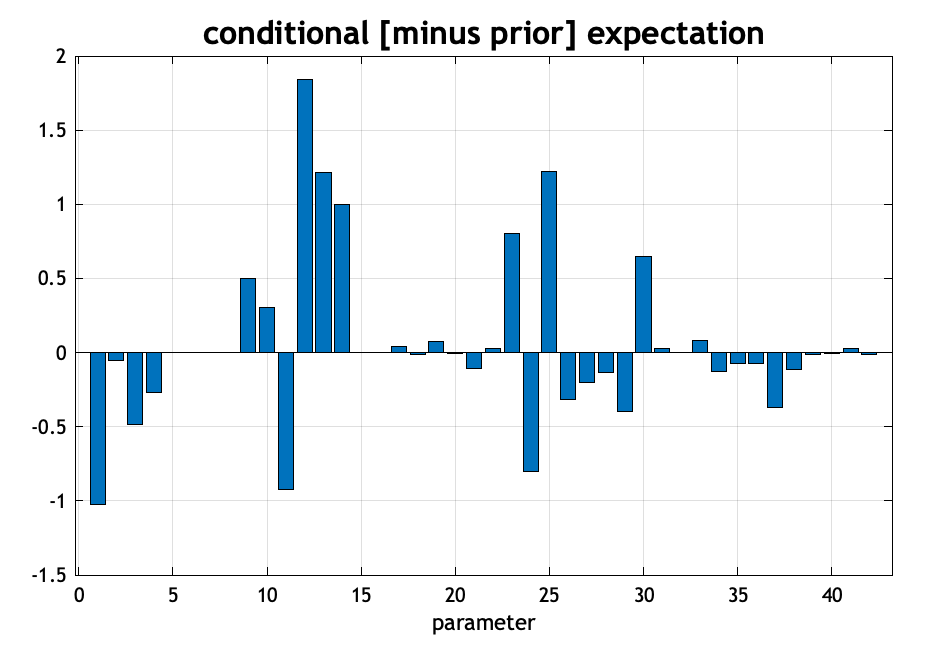 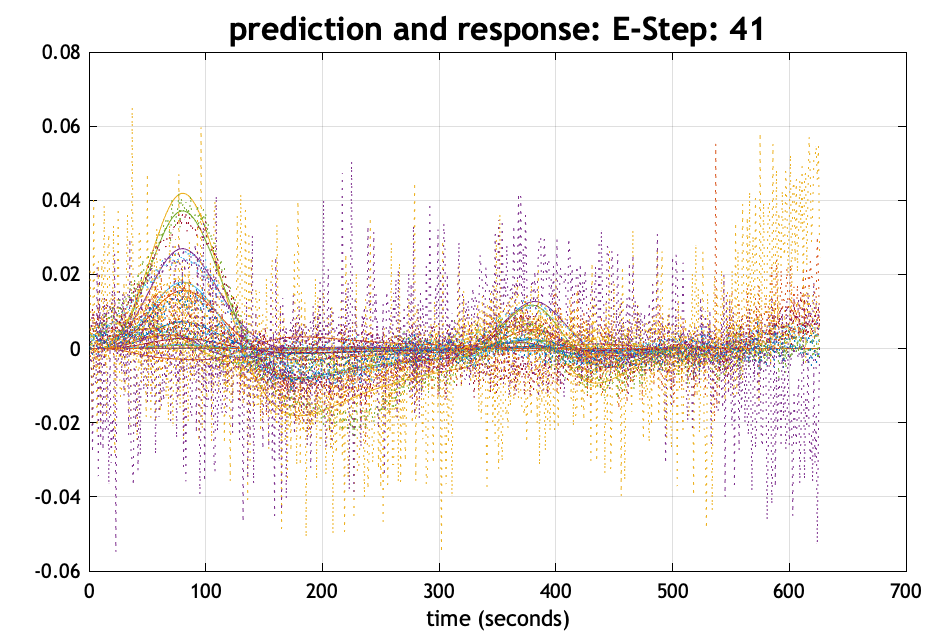 SPM12
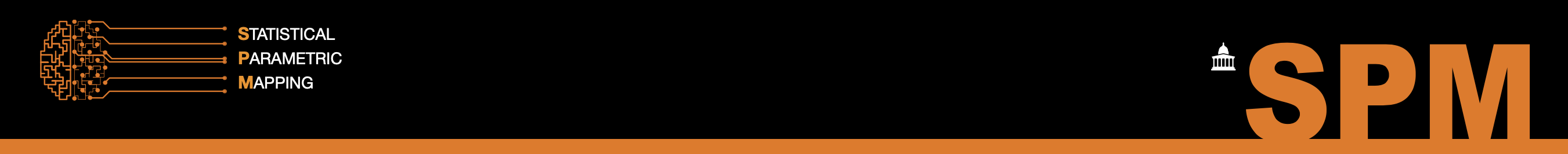 Motor Imagery example
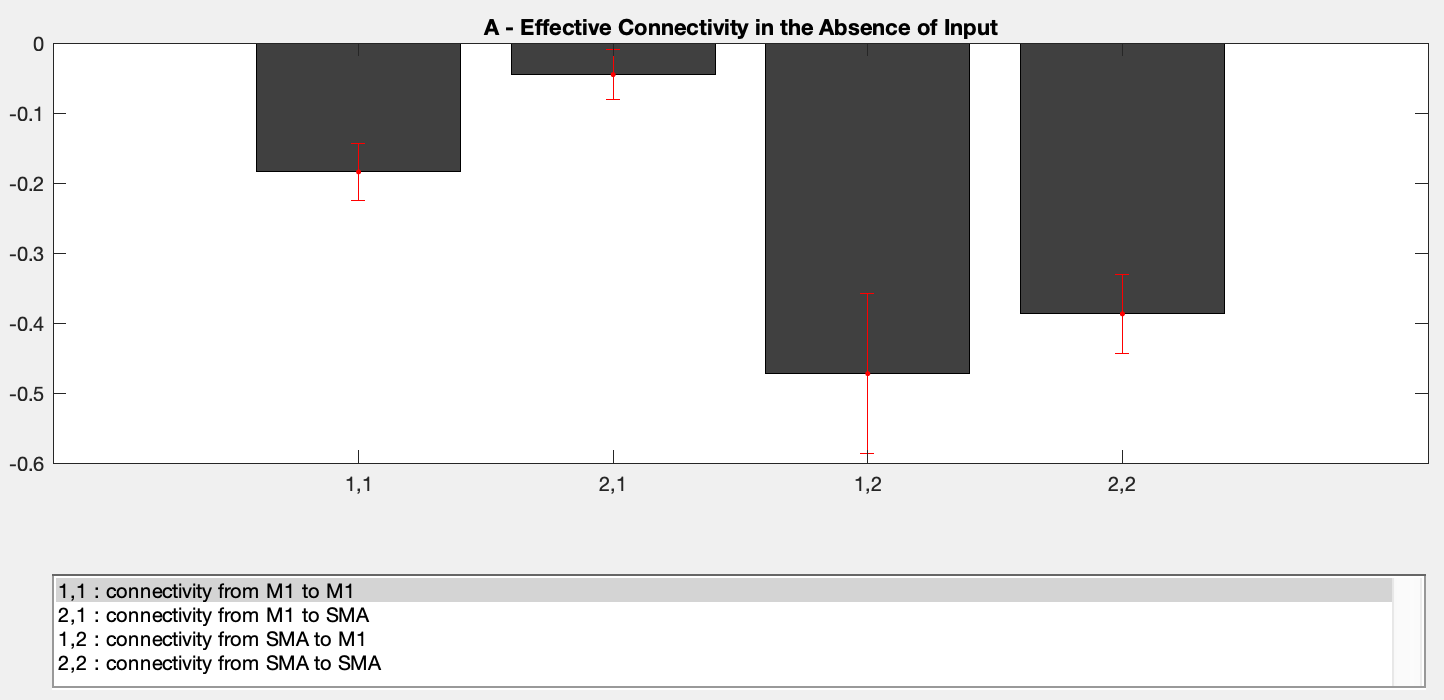 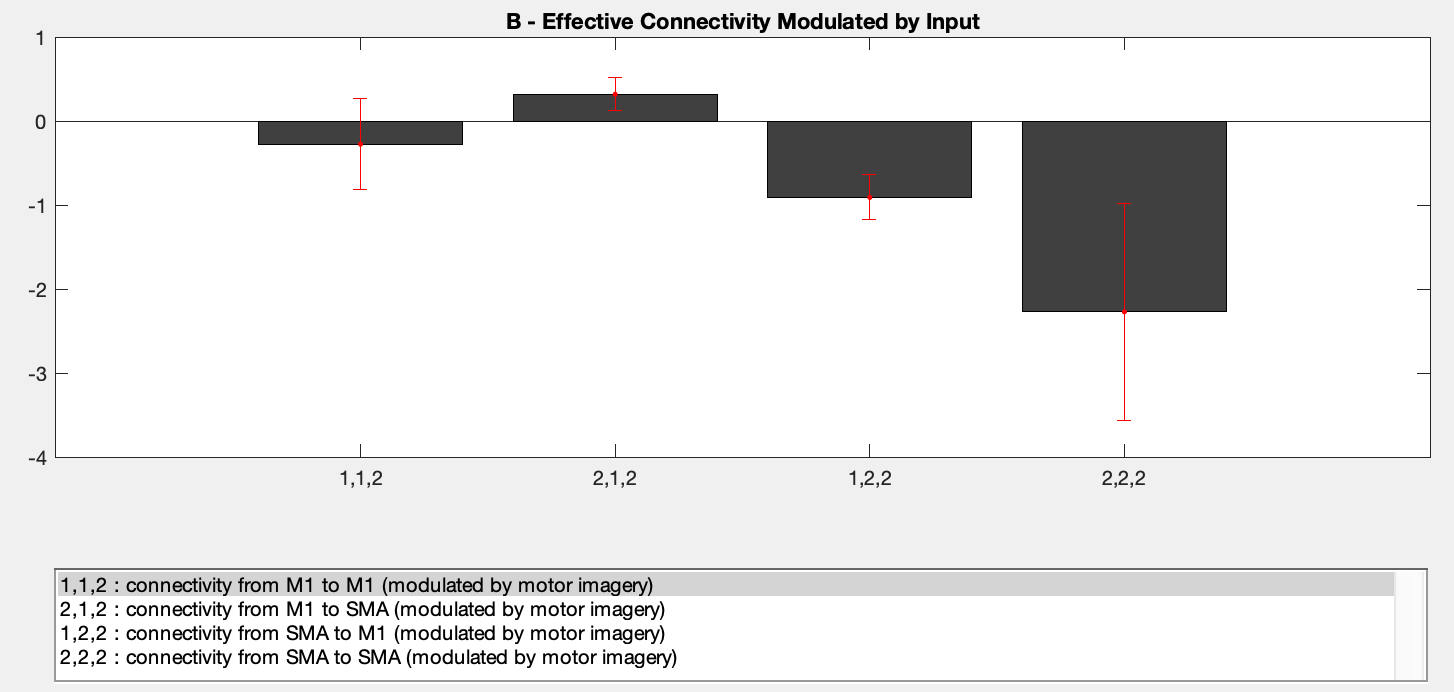 SPM12
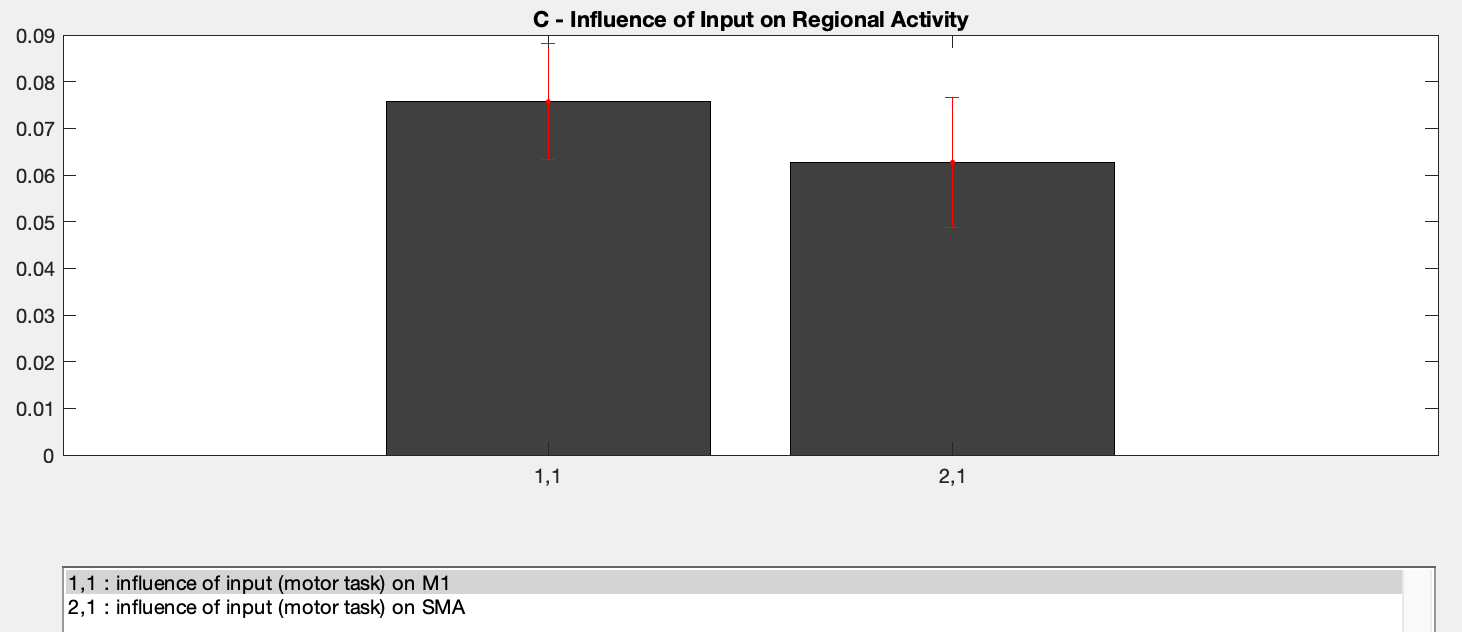 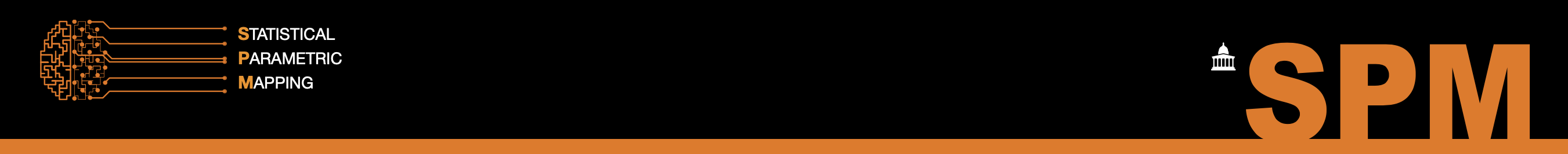 Motor Imagery example
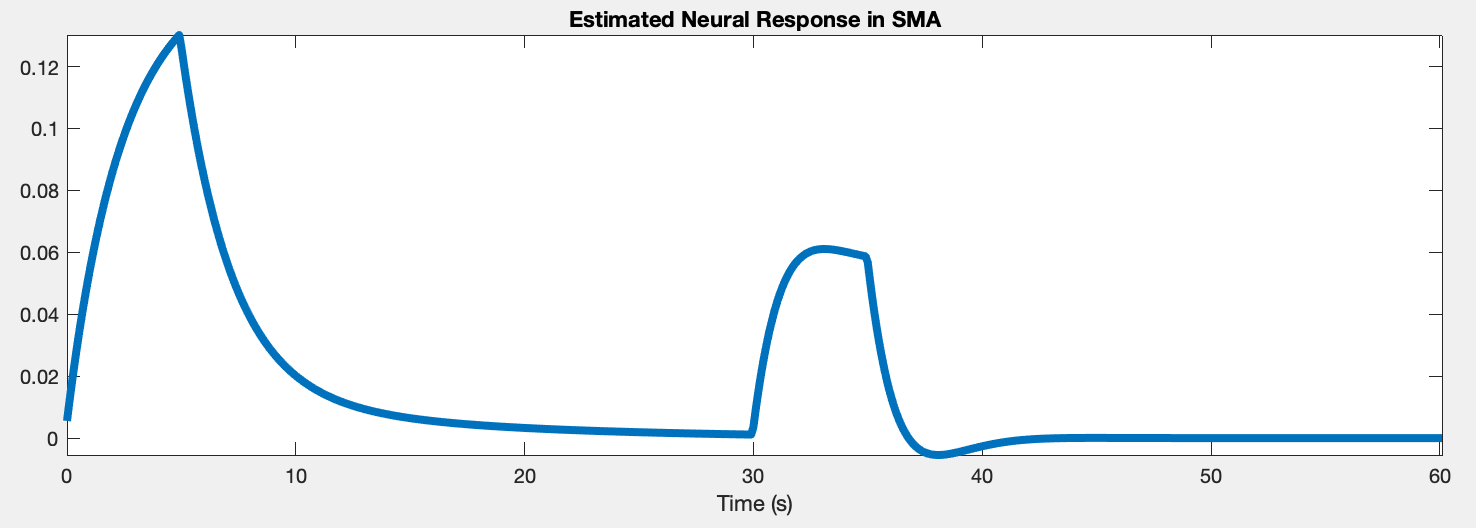 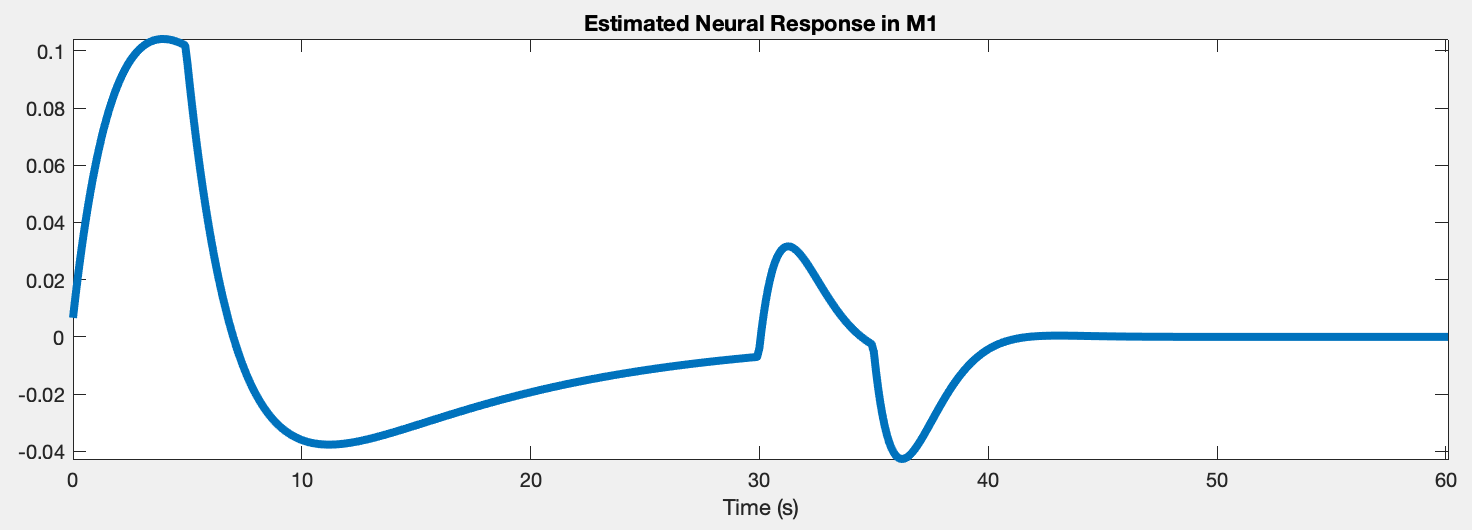 SPM12
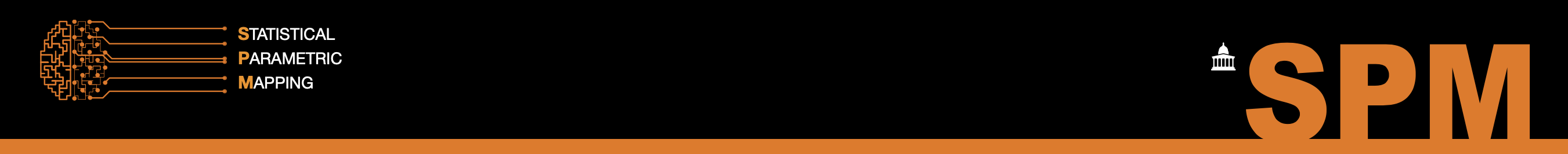 Questions
Thank you for your attention!
Questions?
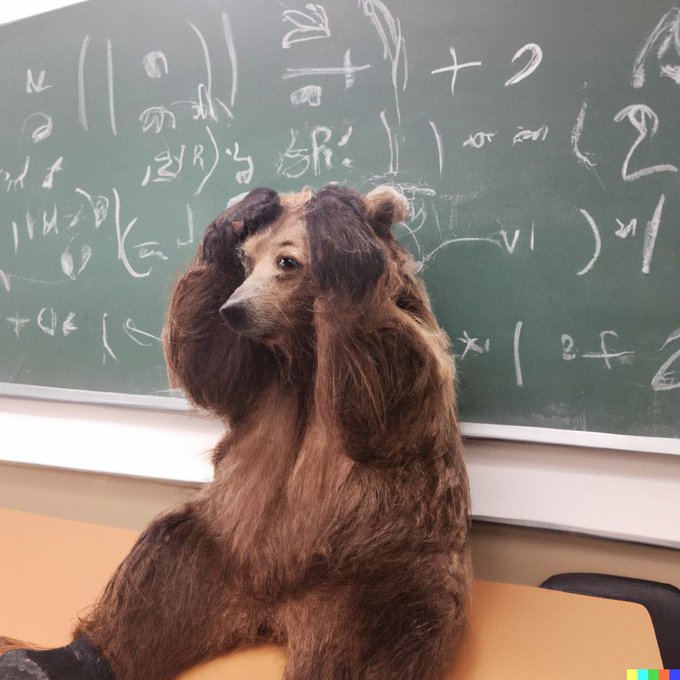 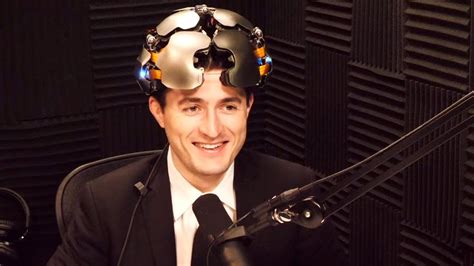 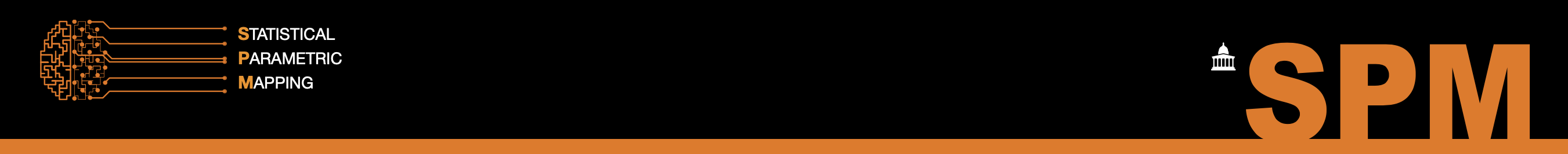 References
Ashburner, J., Barnes, G., Chen, C. C., Daunizeau, J., Flandin, G., Friston, K., ... & Penny, W. (2014). SPM12 manual. Wellcome Trust Centre for Neuroimaging, London, UK, 2464, 4.
Bulgarelli, C., Blasi, A., Arridge, S., Powell, S., de Klerk, C. C., Southgate, V., ... & Hamilton, A. (2018). Dynamic causal modelling on infant fNIRS data: A validation study on a simultaneously recorded fNIRS-fMRI dataset. NeuroImage, 175, 413-424.
Friston, K. J., Harrison, L., & Penny, W. (2003). Dynamic causal modelling. Neuroimage, 19(4), 1273-1302.
Kempny, A. M., James, L., Yelden, K., Duport, S., Farmer, S., Playford, E. D., & Leff, A. P. (2016). Functional near infrared spectroscopy as a probe of brain function in people with prolonged disorders of consciousness. NeuroImage: Clinical, 12, 312-319.
Myung, I. J., & Pitt, M. A. (2002). Mathematical modeling. Stevens’ handbook of experimental psychology, 4, 429-460.
Stephan, K. E., Weiskopf, N., Drysdale, P. M., Robinson, P. A., & Friston, K. J. (2007). Comparing hemodynamic models with DCM. Neuroimage, 38(3), 387-401.
Tak, S., Kempny, A., Friston, K. J., Leff, A. P., & Penny, W. D. (2015). Dynamic causal modelling for functional near-infrared spectroscopy. Neuroimage, 111, 338-349.
Methods for Dummies previous cohorts, esp. den Ouden, H., & Hassabis, D. (2004). DCM for fMRI: Theory.
Images also from: https://www.neuroelectrics.com, Lex Fridman podcast, & DALL·E 2 (Open AI).

Resources:
https://github.com/KevinAquino/DCM-course
https://github.com/borjablanco/BHDonostia_2020_fNIRS